TC
YÜREĞİR KAYMAKAMLIĞI
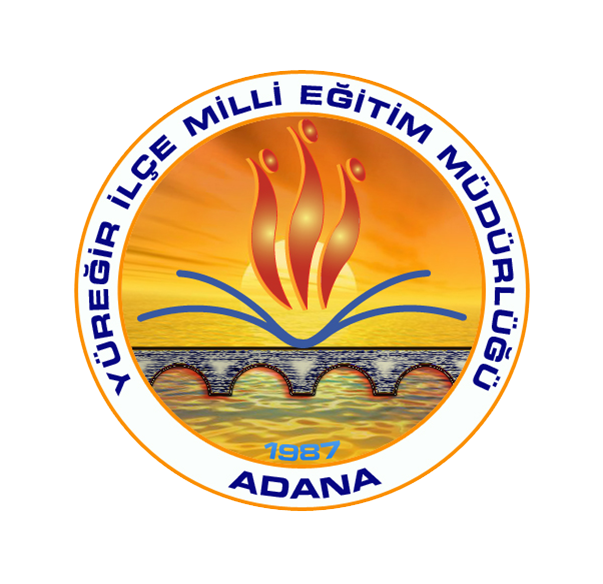 YÜREĞİR 
İLÇE MİLLİ EĞİTİM 
MÜDÜRLÜĞÜ
1
YÜREĞİR YÜREĞİMİZ!
PROJENİN HAZIRLIK AŞAMASI
Yüreğir İlçe Milli Eğitim Müdürü Mehmet KILINÇ’ın talimatları doğrultusunda , Yüreğir İlçe Milli Eğitim Müdürlüğü Proje Yürütme Kurulu tarafından projenin paydaşları ve ihtiyaçları hususunda bir ön inceleme yapılarak çalışmalara başlanılmıştır.
 		Bu proje, Yüreğir İlçe Milli Eğitim Müdürlüğü bünyesinde eğitim öğretim veren tüm okullarımız ve bu okullarımızda eğitim gören öğrencilerimiz ile öğretmen ve velilerimizin el ele vererek Yüreğir’deki eğitimin kalitesini arttırmayı hedeflemiştir.
 		Belirli bir hazırlık safhasından sonra projelerimiz şekillenmiş ve uygulanmaya hazır hale getirilmiştir.
PROJENİN AMACI
Öğrencilerimizin Sosyal, Kültürel ve Akademik anlamda bir bütün olarak gelişmesine katkı sağlamak için Eğitim ve Öğretimin paydaşları olan; öğrenci, veli ve öğretmenleri bu amaç doğrultusunda bir araya getirmek amacıyla gerçekleştirilmiştir.
PROJENİN HEDEF KİTLESİ
Ana Okulları
İlk Okul Öğrencileri
Orta Okul Öğrencileri
Tüm Lise Öğrencileri
RAM
Yüreğir Özel Eğitim Uygulama Merkezi
Yaygın Eğitim Merkezleri
Öğretmenler
Veliler
PROJE KONULARI
Okul Terkini Önleme ve Okullaştırma Projesi
 Akademik Başarıyı Arttırma Projesi
 Yüreğir Okuyor!
 Çanakkale Geçilmez!
 Hürmet Et ki Hürmet Göresin!
 Bu Dünya Hepimizin!
 Türkçemi Seviyorum!
 Kökleri Geçmişe Dayanan Bir Ati Kuralım!
 Şehr-î Adana!
 Okulum, Her Şeyim!
Bana Öğretmenini Anlat!
 Doğayla Birlikte Daha Güzel Yarınlara!
 Yüreğir’i Resmet!
 Teknoloji  ve Biz!
 Koçum  Benim!
 Bir Önerim Var!
 Ayın Okulu!
 Çocuk ve Atatürk !
 Hayat Ver ki Hayat Bulasın!
 Dengeli ve Sağlıklı Besleniyorum!
Sihirli Köşem!
Örnek Şahsiyetler!
Boyama Kitabı!
Ben Çocukken!
I.BÖLÜM

PROJENİN KONULARI VE İÇERİĞİ
OKUL  TERKİNİ ÖNLEME VE OKULLAŞTIRMA PROJESİ
Proje Kodu			: 01
Proje Adı			: Okul Terkini Önleme ve Okullaştırma Projesi
Projenin Amacı		: İlköğretime ve ortaöğretime kayıtlı kız erkek tüm öğrencilerin okula düzenli devamlarını sağlamak ve okuldan diplomasız ayrılmalarını önlemek için belirlenen devamsızlık tanımlarına uygun bir şekilde okul devamsızlığının erken tanınmasını, değerlendirilmesini, bireyselleştirilmiş müdahalelerin yapılmasını sağlamak ve bu çocukların takibini yapmaktır. 
Projenin Kapsamı		: İlköğretim, Ortaöğretim  ve Liseler
Proje Faaliyetleri		: Yüreğir İlçe Milli Eğitim Müdürlüğü bünyesinde kurulan “DEVAMSIZLIĞI ÖNLEME KOMİSYONU”NUN okullara göndereceği kılavuz doğrultusunda okullarımız işlem yapacaktır!
AKADEMİK BAŞARIYI ARTTIRMA PROJESİ
Proje Kodu			: 02
Proje Adı			: Akademik Başarıyı Arttırma Projesi
Projenin Amacı		: Okullarımızda Eğitim gören öğrencilerimizin bilgi düzeyini üst seviyelere getirerek Akademik anlamda hem hayata hem de sınavlara hazır hale getirilmesi amaçlanmıştır.
Projenin Kapsamı		: Ortaöğretim ve Liseler
Proje Faaliyetleri		: Destekleme ve Yetiştirme Kurslarının tüm öğrencileri kapsayacak şekilde özendirilmesi ve sponsorlar aracılığıyla gerekli desteğin sağlanması. Ayrıca Okullarımızda gerek ilçe düzeyinde gerekse de okul içinde Deneme Sınavları yapılması ve sonuçlarının düzenli olarak takip edilerek dosyalanması.
YÜREĞİR OKUYOR!
Proje Kodu			: 03
Proje Adı			: Yüreğir Okuyor!
Projenin Amacı		: Okuduğunu anlayan, yorumlayan ve muhakeme edebilen bir nesil yetiştirmek için öğrencilerimizin okumaya yönlendirilmesi. Öğrencilerimizin estetik duygularının gelişimini sağlamak.
Projenin Kapsamı		: İlköğretim, Ortaöğretim ve Liseler
Proje Faaliyetleri		:Okullarımızdaki öğrencilerin okuma alışkanlığı kazanması için Kütüphane kullanımının yaygınlaştırılması, Okuma Saatlerinin oluşturulması, Okumayı özendirici etkinlikler yapılması, Afiş,Slogan ve posterlerle okumanın öneminin vurgulanması. Okullarımızdan komisyonları aracılığıyla seçilen 20 öğrenci ve 2 öğretmen ile İlçe Proje Yürütme Kurulu tarafından belirlenen yer ve saate toplu okuma etkinliği düzenlenecektir. Ekonomik düzeyi düşük olan bölgelerde, sponsorlar aracılığıyla okul komisyonu tarafından uygun görülen kitapların aldırılarak öğrencilerimize dağıtılması.
Şiir Dinletileri , Şiir Yazımı, Şairlerle Buluşma…
ÇANAKKALE GEÇİLMEZ
Proje Kodu			: 04
Proje Adı			: Çanakkale Geçilmez!
Projenin Amacı		: Öğrencilerimizde tarih bilinci oluşturarak, vatan ,millet sevgisini aşılamak ve canlı tutmak.Ayrıca Gazilik ve Şehitlik makamının önemini kavratmak.
Projenin Kapsamı		:Ana Okulu, İlköğretim, Ortaöğretim ve Liseler, Yaygın Eğitim
Proje Faaliyetleri		:18 Mart Çanakkale Şehitlerini Anma Programlarının okullarımızda canlı ve etkin bir şekilde kutlanması. Afiş, slogan vb. içeriklerle desteklenmesi ve Çanakkale Gezisi Tertipleme( İmkanı Olan Okular), Gazileri ziyaret, Şehitlikleri ziyaret
HÜRMET ET Kİ HÜRMET GÖRESİN!
Proje Kodu			: 05
Proje Adı			: Hürmet Et ki Hürmet Göresin!
Projenin Amacı		: Huzurevlerinde yaşayan bakıma muhtaç büyüklerimizi ziyaret ederek, onların tecrübelerinden faydalanmak, yoksun kaldıkları ilgiyi göstermek, onlara uzak kaldıkları aile sıcaklığını hissettirmek, içinde bulundukları zamanın ne kadar önemli olduğunu bilincini oluşturmak.
Projenin Kapsamı		:Ana Okulu, İlköğretim, Ortaöğretim  ve Liseler, Yaygın Eğitim
 Proje Faaliyetleri		:Huzurevlerini ziyaret etmek, Okulun çevresinde bulunan yaşlı ve bakıma muhtaç yaşlıları Sosyal Etkinlikler Yönetmeliği kapsamında öğretmen rehberliğinde ziyaret etmek ve yardımcı olmak ,Yakın akraba ve eş dostta bulunan yaşlıları ziyaret etmek. Konu ile alakalı Resim Yaptırmak ve okulun uygun mekanlarında sergilemek.
BU DÜNYA HEPİMİZİN!
Proje Kodu			: 06
Proje Adı			: Bu Dünya Hepimizin!
Projenin Amacı		: Öğrencilerimize hayvan sevgisini aşılayarak, onların korunması ve sahiplenilmesini sağlamak.
Projenin Kapsamı		:Ana Okulu, İlköğretim, Ortaöğretim  ve Liseler
Proje Faaliyetleri		: Hayvan barınak ziyaretleri yapmak, Okul bahçesinde bulunan ağaçlara kuş evi yapmak, evlerinin önüne ve sokaklara suluk ve yemlik koymak.
TÜRKÇEMİ SEVİYORUM!
Proje Kodu			:  07
Proje Adı			:  Türkçemi Seviyorum!
Projenin Amacı		: Öğrencilerimize Türk Dilini sevdirerek, onun korunması ve doğru kullanılmasına katkı sağlamak.
Projenin Kapsamı		: Ana Okulu, İlköğretim, Ortaöğretim  ve Liseler, Yay. Eğit.
Proje Faaliyetleri		: Öğrenciler tarafından oluşturulan Görsel Uyaranların okulun çeşitli yerlerinde sergilenmesi (Afiş, Slogan vb.), Okul içi yarışma vb. etkinlikler düzenlenmesi, Türkçe’yi güzel ve etkili kullanabilen şahsiyetleri okulumuza davet ederek seminer verdirmek.
KÖKLERİ GEÇMİŞE DAYANAN BİR ATİ KURALIM!
Proje Kodu			: 08
Proje Adı			: Kökleri geçmişe dayanan bir ati kuralım!
Projenin Amacı		: Öğrencilerimize Atalarımıza ait kültürel değerlerini öğretmek ve bu alt yapı ile geleceğe yöneltmek.
Projenin Kapsamı		: Ana Okulu, İlköğretim, Ortaöğretim  ve Liseler, Yay. Eğit.
Proje Faaliyetleri		: Seminer Çalışmaları yapmak, Kültürel anlamda görsel öğelerle okulu donatmak, Geçmişte yaşamış ve çok büyük başarılara imza atmış şahsiyetlerin tanıtılması…
ŞEHR-Î ADANA!
Proje Kodu			: 09
Proje Adı			: Şehr-î Adana!
Projenin Amacı		: Yaşadığımız kent olan Adana’nın tüm yönleri ile tanıtılmasını sağlamak.
Projenin Kapsamı		:Ana Okulu, İlköğretim, Ortaöğretim  ve Liseler, Yay. Eğit.
Proje Faaliyetleri		: Önemli merkezlere Geziler düzenlemek, Resim ve Fotoğraf Yarışmaları düzenlemek ve bunları sergilemek, Araştırma Faaliyetleri düzenlemek.
OKULUM, HER ŞEYİM!
Proje Kodu			: 10
Proje Adı			: Okulum, Her şeyim!
Projenin Amacı		: Okulun, öğrencilerin katkılarıyla daha çekici hale getirilerek, öğrencilerin sokaklardan uzaklaştırılmasını sağlamak.
Projenin Kapsamı		: Ana Okulu, İlköğretim, Ortaöğretim  ve Liseler, Yay. Eğit. Veliler ve Öğretmenler
Proje Faaliyetleri		: Okulun Sportif ve kültürel aktivitelerle canlandırılması, Ağaç dikmek, Duvarlara Resim Çizdirmek, Ağaçların Bakımını yapmak.
BANA ÖĞRETMENİNİ ANLAT!
Proje Kodu			: 11
Proje Adı			: Bana Öğretmenini Anlat!
Projenin Amacı		: Eğitim ve öğretimin iki önemli paydaşı olan Öğretmen ve Öğrencilerin birbirlerini daha iyi anlamaları sağlamak.
Projenin Kapsamı		: İlköğretim, Ortaöğretim  ve Liseler
Proje Faaliyetleri		: Resim, Şiir, Kompozisyon vb. etkinlikler…
(Okullarımızda kurulan Proje Yürütme Komisyonu aracılığıyla Resim, Şiir ve Kompozisyon dalında 1. Seçilen eserler İlçe Milli Eğitim Müdürlüğü Proje Yürütme Kuruluna gönderilerek bunların içinden üç alanda 1. olan Eser belirlenecektir.)
DOĞAYLA BİRLİKTE DAHA GÜZEL YARINLARA!
Proje Kodu			: 12
Proje Adı			: Doğayla Birlikle Daha Güzel Yarınlara!
Projenin Amacı		: Öğrencilerimizin kalplerinde doğa sevgisi oluşturarak, doğaya karşı daha duyarlı ve koruyucu olmalarını sağlamak.
Projenin Kapsamı		: Ana Okulu, İlköğretim, Ortaöğretim  ve Liseler, Yay. Eğit.
Proje Faaliyetleri		: Atık kağıt toplama, Atık pil toplama, Elektrik ve su tasarrufu hakkında seminerler düzenleme, Sınıflara ve okulun koridorlarına Afiş, Poster ve Sloganlar tasarlama ve asma
YÜREĞİR’İ RESMET!!
Proje Kodu			: 13
Proje Adı			: Yüreğir’i Resmet!
Projenin Amacı		: Öğrencilerimizin Yüreğir ilçesini daha iyi tanımalarını sağlamak ve resme karşı ilgilerini arttırmak.
Projenin Kapsamı		: Ana Okulu, İlköğretim, Ortaöğretim  ve Liseler, Yay. Eğit.
 Proje Faaliyetleri		: Resim Kursları ve Sergileri açmak, Yarışmalar Düzenlemek
TEKNOLOJİ BİZ!
Proje Kodu			: 14
Proje Adı			: Teknoloji ve Biz!
Projenin Amacı		: Öğrencilerimize Teknolojiyi doğru ve yerinde kullanma alışkanlığı kazandırmak.
Projenin Kapsamı		: Ana Okulu, İlköğretim, Ortaöğretim  ve Liseler.
 Proje Faaliyetleri		: Seminerler, Yarışmalar, Afiş ve Slogan Çalışmaları
KOÇUM BENİM!
Proje Kodu			: 15
Proje Adı			: Koçum Benim!
Projenin Amacı		: Öğrencilerimize arkadaş sevgisini, saygısını ve sorumluluğunu kazandırmak.
Projenin Kapsamı		: İlköğretim, Ortaöğretim  ve Liseler
Proje Faaliyetleri		: Öğrencileri ilgi ve yeteneklerine göre belirli sayılar halinde Öğretmenlerin rehberliğine verecek. Rehber öğretmenler de sorumluluğu altında bulanan öğrencileri birbirleriyle ikişerli eşleştirerek birbirlerine ders çalışmak disiplin Kuralarına uymak vb. durumlarda birbirlerine yardımcı olmaları sağlanacak ve birbirlerinden sorumlu olacaklar.Afiş, Slogan vb. etkinliklerle bu proje desteklenecek.
BENİM De BİR ÖNERİM VAR!
Proje Kodu			: 16
Proje Adı			: Benim de Bir Önerim Var!
Projenin Amacı		:Öğrencilerimize değerli olduklarını hissettirerek onların fikirlerine önem vermek.
Projenin Kapsamı		:İlköğretim, Ortaöğretim  ve Liseler, Yay. Eğit.
Proje Faaliyetleri		: Öğrencilerimizin Eğitim ve Öğretimin geliştirilmesi açısından önerilerini okulda oluşturan bir komisyon tarafından incelenerek rapor halinde İlçe Milli Eğitim Müdürlüğü “Proje Yürütme Kuruluna” sunacaklar ve bu komisyon buradaki önerileri bir rapor halinde tavsiye niteliğinde İl Milli Eğitim Müdürlüğüne Sunacaktır.
AYIN OKULU!
Proje Kodu			: 17
Proje Adı			: Ayın Okulu!
Projenin Amacı		: Okullarımızı eğitim öğretim açısından daha yaşanılabilir bir hale getirmek.
Projenin Kapsamı		: Ana Okulu, İlköğretim, Ortaöğretim  ve Liseler
Proje Faaliyetleri		: Okullarımızın “Yüreğir Yüreğimiz” projesi kapsamında gerçekleştirmiş olduğu çalışma raporları doğrultusunda her ay bir okulumuz “Ayın Okulu” seçilerek ilan edilecektir.
ÇOCUK VE ATATÜRK!
Proje Kodu			: 18
Proje Adı			: Çocuk ve Atatürk!
Projenin Amacı		:Öğrencilerimizde Atatürk Sevgisini canlı tutmak.
Projenin Kapsamı		: Ana Okulu, İlköğretim, Ortaöğretim
Proje Faaliyetleri		:Resim, şiir, Kompozisyon Çalışmaları, Anıtkabir Ziyareti.
HAYAT VER Kİ HAYAT BULASIN!
Proje Kodu			: 19
Proje Adı			:Hayat Ver ki Hayat Bulasın!
Projenin Amacı		:Sağlığın önemini kavratmak.
Projenin Kapsamı		:İlköğretim, Ortaöğretim ve Liseler, Yay. Eğit., Öğretmen ve Veliler
Proje Faaliyetleri		:Kan Bağışı Yapmak, Organ Bağısında Bulunmak, Afiş ve Sloganlar Hazırlamak.
DENGELİ VE SAĞLIKLI BESLENİYORUM!
Proje Kodu			: 20
Proje Adı			:Dengeli ve sağlıklı besleniyorum!
Projenin Amacı		:Öğrencilerimizin Dengeli ve sağlıklı beslenmelerini sağlamak.
Projenin Kapsamı		:Ana Okulu, İlköğretim,Ortaöğretim  ve Liseler,
Proje Faaliyetleri		:Okul Kantinlerinin Sürekli Denetlenmesi, Seminer, Panel vb. etkinlikler yapma.
SİHİRLİ KÖŞEM
Proje Kodu			: 21
Proje Adı			:Sihirli Köşem!
Projenin Amacı		: Öğrencilerimizin okula karşı ilgilerini artırarak , okulda daha fazla zaman geçirmelerini sağlamak.
Projenin Kapsamı		:Ana Okulu, İlköğretim, Ortaöğretim  ve Liseler, Ram
Proje Faaliyetleri		: Okulumuzun belirli alanlarında öğrencilerimizin ilgi ve yeteneklerine göre çeşitli çalışmalar yapmak. Örneğin; Enler Köşesi, Dinimi Doğru Öğreniyorum Köşesi, Etik Değerler Köşesi, Milli Değerler Köşesi, Örnek Şahsiyetler Köşesi, Çukurova’nın Kültürü Köşesi, Öncü Bilim Adamları Köşesi, Güzel Sanat ve Estetik Değerler Köşesi, Sözün Ustaları Köşesi, Okulumuza Katkıda Bulunanlar Köşesi vb.
ÖRNEK ŞAHSİYETLER
Proje Kodu			: 22
Proje Adı			:Örnek Şahsiyetler!
Projenin Amacı		: Örnek şahsiyetlerin öğrencilerimiz tarafından tanınması, bu kişilerin görevlerini , yaptıkları işleri ve kısacası onlar hakkında bilgi sahibi olmaları amaçlanmıştır.
Projenin Kapsamı		:Ana Okulu, İlköğretim, Ortaöğretim  ve Liseler, Ram
 Proje Faaliyetleri		:Cumhurbaşkanı, Başbakan, Bakan ve Milletvekilleri, Vali, Kaymakam, İl ve İlçe Müdürü vb. makamların ziyareti.
BOYAMA KİTABI!
Proje Kodu			: 23
Proje Adı			:Boyama Kitabı!
Projenin Amacı		: Çocuklara verilen boyama kitabının evlere girmesi ile ebeveynlerin istismar konusunda vermesi gereken mesajları sağlayacak ve kendi çocukları için kullanabilecekleri bilgilendirici bir kaynak yaratmaktır. 
Projenin Kapsamı		:Ana Okulu, Ram
Proje Faaliyetleri		: İlgili okullarımıza Boyama Kitapçıkları gönderilecek ve okullarımız bu kitapçık doğrultusunda çalışma yapacaklar.
BEN ÇOCUKKEN!
Proje Kodu			: 24
Proje Adı			:Ben Çocukken!
Projenin Amacı		: Öğrencilerimizin çocukluklarını doyasıya yaşamaları sağlamak, kapalı mekanlar ve toplu alışveriş merkezleri haricinde de zaman geçirebileceklerini göstererek çocuk oyunlarının sadece bilgisayar ve tablet oyunları olmadığını, büyüklerimizin çocukluklarında oynadıkları güzel, eğlendirici, öğretici oyunlar olduğunu göstermek.
Projenin Kapsamı		: Ana Okulu, İlköğretim, Ortaöğretim, Ram, Veliler
Proje Faaliyetleri		: Çocuklarımızın Kendi oyuncaklarını yaparak okulun bir köşesinde sergilenmesi, Okul bahçesinde oyun alanları oluşturma, Afiş ve Sloganlar , Seminerler
BİR ÇOCUK, BİR DÜNYA!
Proje Kodu			: 25
Proje Adı			: Bir Çocuk, Bir Dünya!
Projenin Amacı		: Anne ve babaları ayrı ya da yaşamayan çocukların diğer çocuklardan hiçbir farkının olmadığını hissettirmek, onların eksikliklerini tamamlamak, çocukların yüzlerinde bir gülümseme oluşturmak.
Projenin Kapsamı		: Ana Okulu, İlkokul, Ortaokul, Ram, Veliler,
Öğretmenler…
Proje Faaliyetleri		: Anne ve babaları ayrı ya da yaşamayan çocukların tespit edilerek, rehberlik servisi aracılığıyla seminerler, Kardeşlik günleri, sıcak bir aile ortamı tatmalarını sağlamak için misafir etmek, Okul Aile Birliği ve hayırseverler aracılığıyla ihtiyaçlarının karşılanması vb.
ENGELLERİ ATLAYALIM !
Proje Kodu		      : 26
Proje Adı		      : Engelleri Atlayalım!
Projenin Amacı		      : 
Otizmli ve diğer engelli bireyleri atlarla tanıştırarak onlara hayvan sevgisi kazandırmak, 
Otizmli ve diğer engelli bireylerin okul ortamı dışında atlı spor kulübünde bulunmalarına fırsat vererek sosyalleşmelerini sağlamak,
Otizmli ve diğer engelli bireylerin özgüvenlerinin gelişmesine katkı sağlamak,
Otizmli ve diğer engelli bireylerin atlarla iletişim kurarak (severek, okşayarak, yem vererek) duygusal bir bağ geliştirmelerini sağlamak,
Otizmli ve diğer engelli bireylerin atlara binerek konsantrasyonunu, kaslarını, oto kontrollerini, duruş ve esnekliklerini geliştirmelerine yardımcı olmak,
Otizmli ve diğer engelli bireylerin at terapisi ile konuşma becerilerini geliştirmek.
Projenin Kapsamı		: Özel Eğitim İlkokulu ve Ortaokulu, Özel Eğitim Uygulama Merkezleri, Özel Eğitim Uygulama Okulları, İlkokul ve Ortaokullara Bağlı Özel Alt Sınıflar ,Öğretmenler…
Proje Faaliyetleri		: Çocukları atlı spor kulübüne götürüp; atları ve atların yaşadıkları ortamları gözlemlemelerini, atlara dokunmalarını, onları sevme ve okşamalarını, atlara yem vermelerini, ata binmelerini sağlamak.
II. BÖLÜM

PROJENİN UYGULANMASI AŞAMASINDA DİKKAT EDİLECEK HUSUSLAR
Okullarımızda bir müdür yardımcısı başkanlığında, rehber öğretmenin de içinde yer aldığı bir “Proje Yürütme Komisyonu” kurulacak.
1 ,2 ve 3 numaralı projelere katılım ilgili okullar için  zorunlu olup, bunun dışında en az bir tane proje ile katılım sağlanacaktır.
23 numaralı projeye katılım Ana Okulları için zorunludur.
Proje ile alakalı gerekli duyuru ve işlemlerde gereken hassasiyet gösterilecek.
Yapılan Projelerin dokümanları bir klasörde toplanarak, istenildiğinde hazır halde bulunacak.
Yapılan tüm çalışmalar belgelendirilecek.
Aylık Değerlendirme formu okullar tarafından doldurularak bir sonraki ayın ilk haftası İlçe Proje Yürütme Komisyonuna getirilecek.
Projeler yürütülürken ana temaya bağlı kalınmak şartı ile özgün bir şekilde geliştirilebilir.
Projeler İlçe Proje Yürütme Komisyonu tarafından yürütülecektir.
III. BÖLÜM

Çalışma Takvimi
Projenin İlçe Milli Eğitim Müdürlüne Sunumu
  (1-5/02/2016)
 
Okullarla Paylaşım Toplantısı
   ( 8-12/02/20016)

Projenin Yayınlanması
 (15/02/2016)
 
Projenin  Başlangıç ve Bitiş Tarihi
         ( 15/02/2016-10/06/2016)
 
Proje Finali ve Ödül Töreni
(16/06/2016)
TEŞEKKÜRLER…